Emerging Pandemic Threats -  PREVENT
AED, Global Viral Forecasting Initiative
& Local partners
[Speaker Notes: AED’s primary technical partner in PREVENT  is the Global Viral Forecasting Initiative, Incorporated (GVFInc) , governments, and local partners will be added as programs are developed.]
Goal:  To prevent the emergence and spread of zoonotic diseases, building on USAID’s H5N1 avian influenza efforts.
PREVENT applies a social and behavior change approach to develop and introduce interventions for improved practices at multiple levels
[Speaker Notes: PREVENT project has the goal of preventing the emergence and spread of zoonotic diseases, building on USAID’s H5N1 avian influenza efforts.  PREVENT’s ultimate aim is to develop interventions that reduce transmission of EPT viruses from animals to humans.


Recognizing that behaviors are at the center of human dynamics, PREVENT applies a social and behavior change communication approach to develop and introduce interventions to prevent the emergence and spread of zoonotic diseases.]
Drivers of Emerging Infectious Disease
Wildlife
Human
Domestic
Animals
[Speaker Notes: The emergence of infectious diseases, and their spread and impact, relate to how pathogens interact with a complex of 
social, technological, and environmental processes. 

PREVENT seeks to  integrate social science, natural science and local knowledge perspectives in a ‘pathways 
approach’  to understand their drivers, implications and how they might be addressed in ways that may be more effective,
sustainable and socially just.]
One Health: Many Behaviors
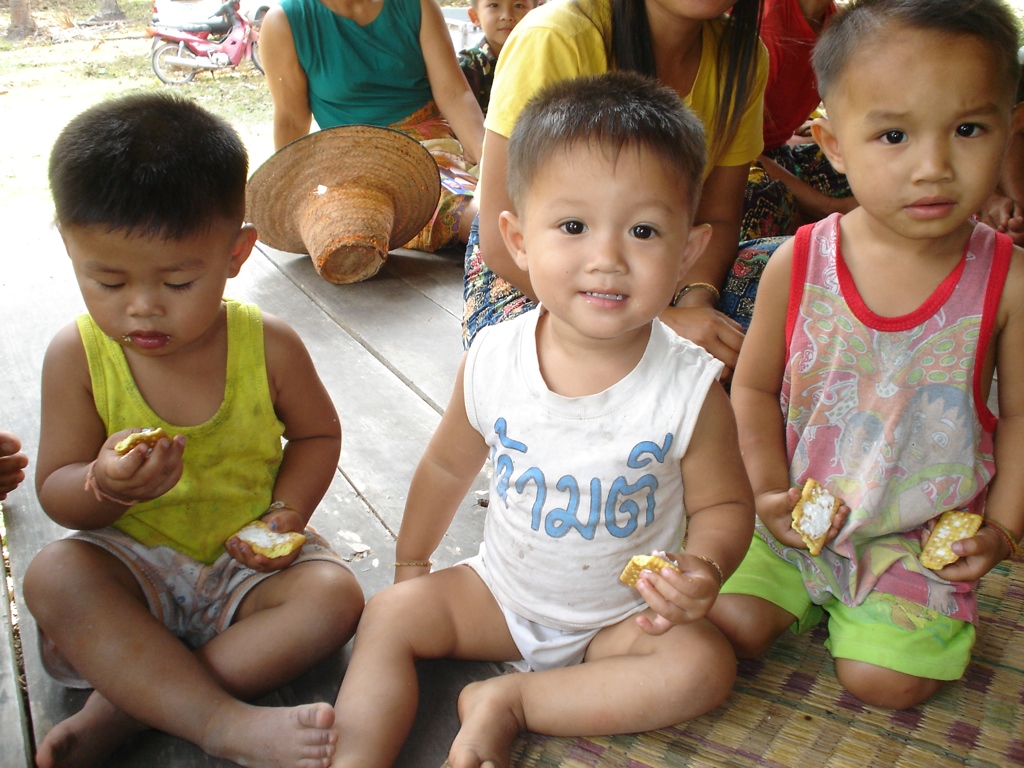 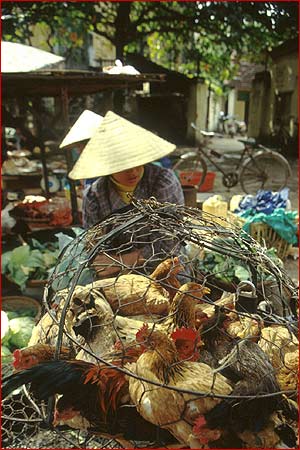 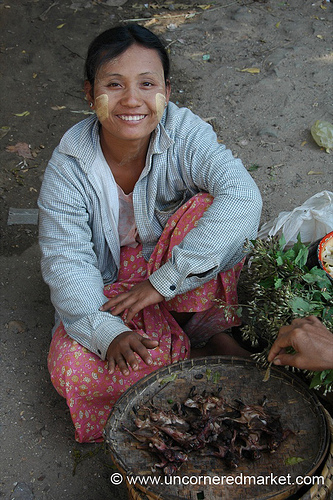 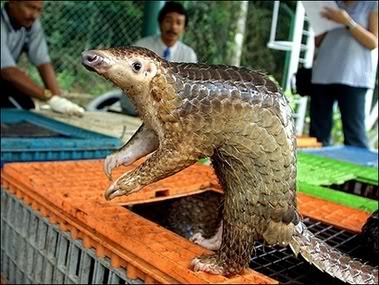 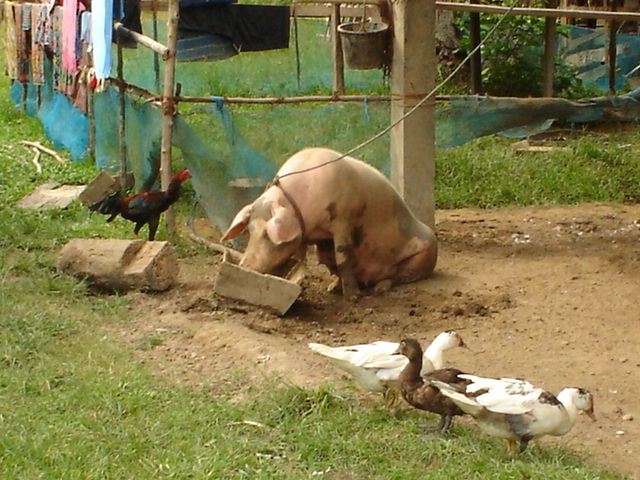 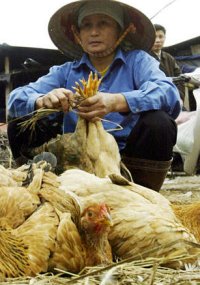 [Speaker Notes: PREVENT operates alongside the One Health concept that expands  interdisciplinary collaborations, synergy and communications in all aspects of health care for humans, animals and the environment. 

PREVENT will build on lessons learned in implementing a multi-sectoral national avian and human influenza strategy to develop interventions to reduce the likelihood of EPT transmission, while addressing Government of Lao PDRs goals of food security, conservation and poverty alleviation.]
Basic approach
Behavior Change Communication
BCC motivates people, organizations and systems to adopt practices that sustain safe and health behaviors and lifestyles
[Speaker Notes: The basic approach of PREVENT is behavior change communication – that applies theories of individual change.]
Focus
Factors for Emergenceof Zoonotic Diseases
[Speaker Notes: Changes in human demographics, behaviors, and land use, among other factors, contribute to the emergence of new diseases by bringing people into closer and more frequent contact with pathogens from animals and plants. 

PREVENT seeks to establish  evidence base for specific social and behavioral factors  --  evolving on the frequency and dynamics of animal and human contact that  places people at risk of emerging pandemic threats.]
Illustrative Drivers of Emergence and Amplification
PREVENT focus
Population density
 Population mobility
Family & community interactions
Hunting
 Domestic animal production
Individual & community
level
Primary transmission (e.g., emergence)
Early secondary transmission
Amplification to pandemic
PHASE
System & Infrastructure level
Roads, transport
 Housing construction
“Wet” market layout and policies
 Health care centers
Globalization of trade
 Commercial food production
[Speaker Notes: We can debate where things fall in this slide, but our interest is focusing on changing/modifying those behaviors and practices that have the greatest impact on disease emergence.

Increased population in/near wild areas/forests
Increased need for bush meat protein or income, cultural practices/beliefs
House construction
Food storage
Displacement of wildlife
Domestic animal husbandry near wild animals
Contaminated food
Artisanal mining, caving]
PREVENT Vision
Clearer evidence base for specific social and behavioral factors that affect risk of emerging pandemic threats (EPT)
Both “risky” and “protective” individual practices
Policies and organizational choices that create contexts that enhance or decrease risks
Globally shared framework for prevention and mitigation of EPT 
Tested strategies for preventing EPT
[Speaker Notes: PREVENT’s vision is to achieve:

1. Clearer evidence base for specific social and behavioral factors that affect risk of emerging pandemic threats (EPT) 
Both “risky” and “protective” individual practices 
Policies and organizational choices that create contexts that enhance or decrease risks

2. Globally shared framework for prevention and mitigation of EPT 
3. Tested strategies for preventing EPT]
PREVENT Objectives
Objective 1: Develop a strategic framework for risk reduction
Identify specific pathways
Type of intervention
Approaches
Results
Reduced human exposure; reduced transmission
[Speaker Notes: Throughout the life of the project, PREVENT will develop and refine a strategic framework for risk reduction to guide decisions about interventions for reducing the probability of transmission of EPT viruses from wild animals to humans.  The initial draft will be developed in consultation with a range of experts; but it will be updated periodically as experience from the field is accrued.  The risk reduction framework will help to inform and guide the activities of PREVENT, its partners within the EPT Program and other partners working on emerging pandemic threats. 

This framework applies to multiple sectors (health, agriculture, environment…)
Encompasses multiple levels]
PREVENT Objectives
Objective 2: Characterizing “high-risk” behaviors and practices
PREVENT will examine practices of institutions and organizations as well as individuals
A key element of the characterization will be understanding motivation – reasons for persistence of high-risk practices or reluctance to adopt safer ones
PREVENT Objectives
Objective 3: Identify "high-risk" groups
Primarily those most likely to be exposed and infected (e.g., hunters, market vendors and others who come in contact with wild animals and their excreta)
Including institutions and organizations that create an enabling environment for transmission (e.g., wild animal/meat trade;  extractive industries: logging, mining, oil)
PREVENT Objectives
Objective 4: Develop, validate and implement effective social, behavior change and communication interventions
Assess  existing interventions, adapt/improve and scale up  those that are effective
Based on evidence about highest-risk groups and practices, develop additional approaches
Identify key audiences, specific “do-able” practices
Special attention to creating an enabling policy & organizational environment
Approach
Building on the gains achieved in AHI
Multi-sectoral collaboration
Agriculture & Forestry
Health 
Other sectors
Trade/Commerce 
Big Industry /Small Industry
Transport  
Wildlife
Civil society,  associations, groups
[Speaker Notes: PREVENT will build on the strong previous collaboration between AED and NEIDCO (National Emerging Infectious Diseases Coordinating Office) and concerned line ministries  to ensure that PREVENT activities are consistent with goals of the Government of Lao PDR.

However,  PREVENT  will expand to touch base with 
Trade/Commerce 
Big Industry /Small Industry
Transport  
Wildlife
Civil society,  associations, groups]
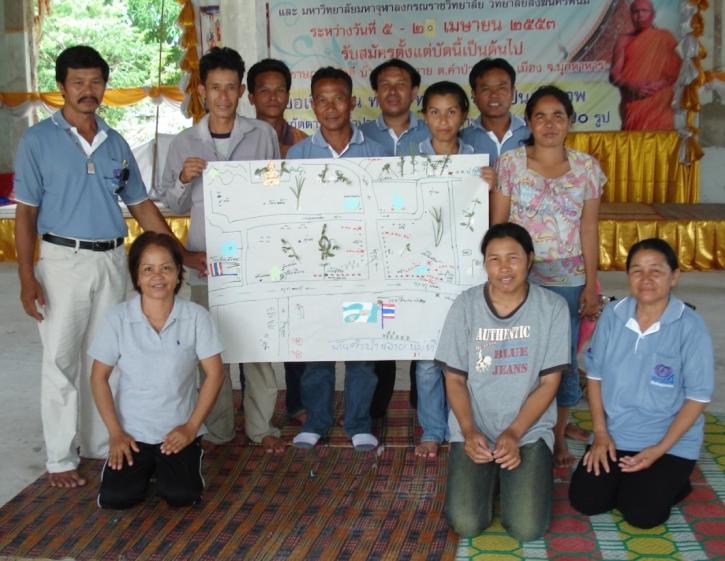 Empowering the “Front Line”
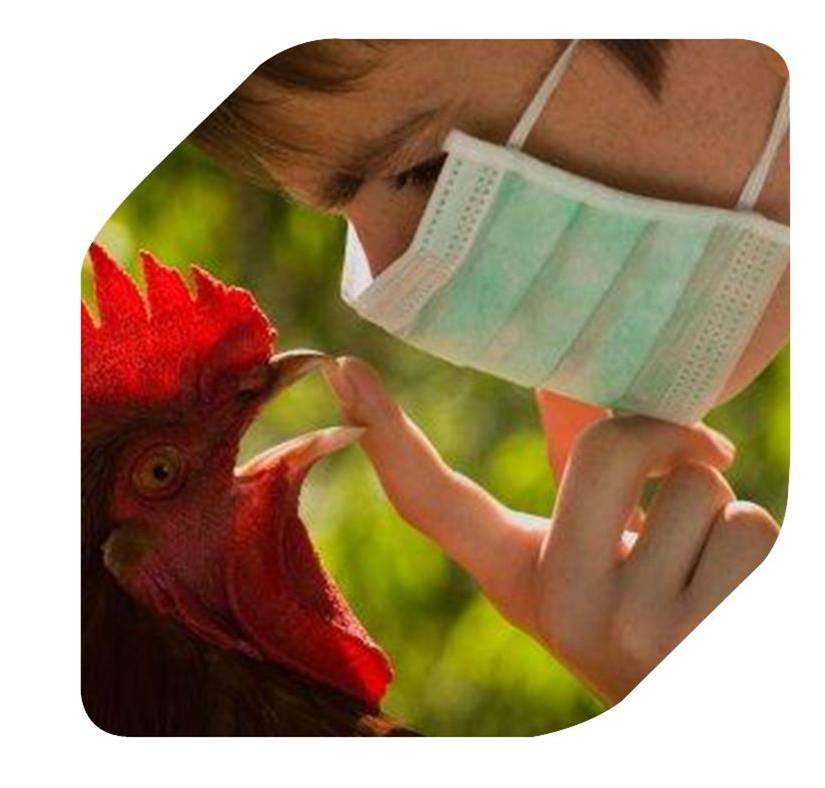 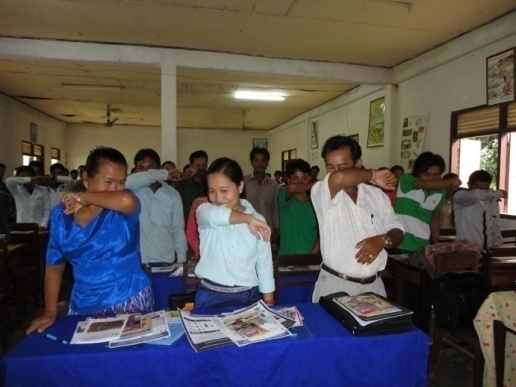 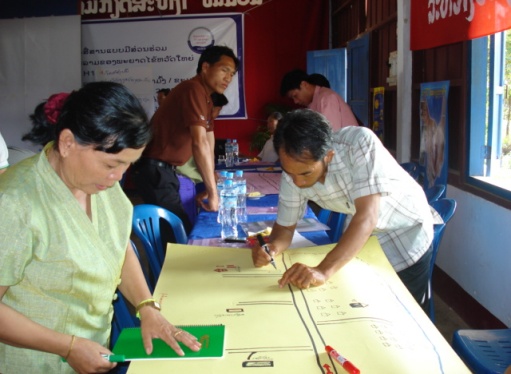 Provincial and District Animal Health (Veterinary) Officials
Field Epidemiologists
Health Care Workers
Village Authorities
Village Health Volunteers
Village Animal Health Volunteers (Paravets)
Community Leaders
[Speaker Notes: Continue working with  health care workers, veterinarians and community leaders]
Empowering communities to protect themselves
One Village = One Poultry Unit
Participatory Approaches Work
Risk Assessment and Communication
Analysis of Resources and threats
Local Solutions
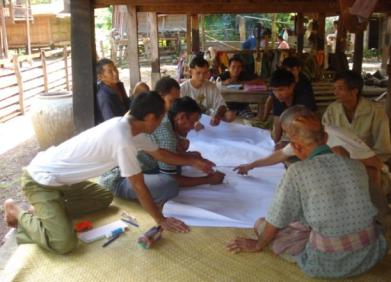 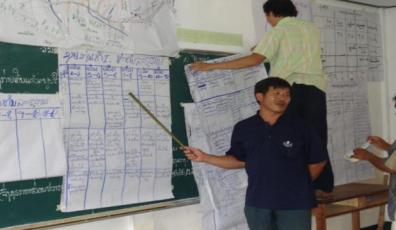 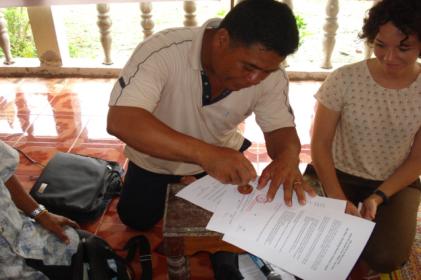 [Speaker Notes: Continue to seize the opportunity to work with the  community to effectively conduct their own risk assessment, communicate and negotiate with each other, analyze disease threats, their own resources and develop local solutions that were often more effective and more feasible than the solutions proposed by the experts]
Bridging Language and Cultural Differences
Scientists and Farmers
Animal and Human Stakeholders
Ethnic minorities
Border communities
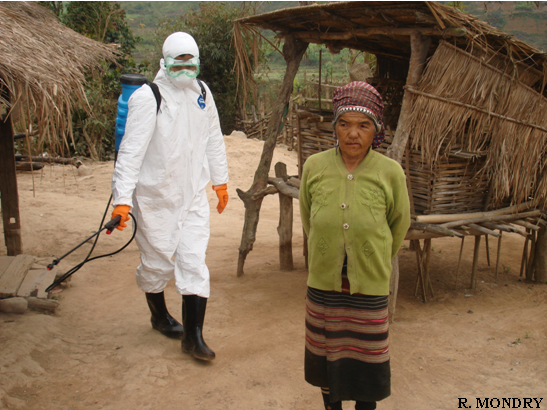 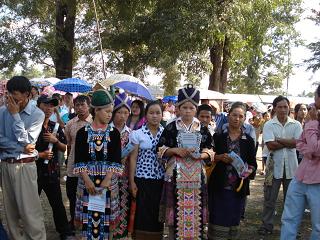 [Speaker Notes: PREVENT  will consider cultural differences, language and ethnicity.]
Supporting the media for accurate and responsible reporting to address fear and stigma
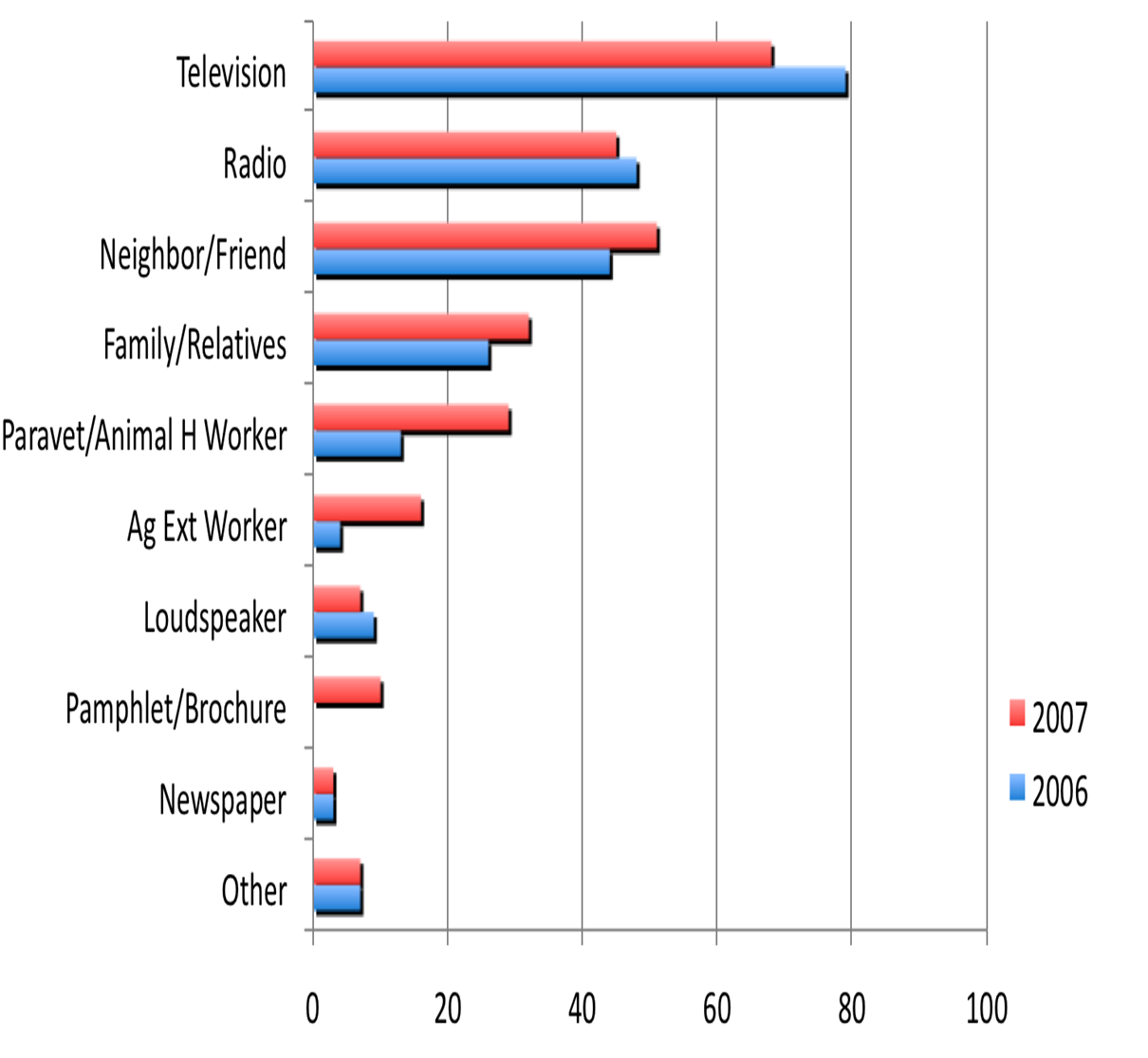 Plan for Lao PDR
Where do we start?
Identify “High-Risk" Groups at Animal-Human Interface
Primarily those most likely to be exposed and infected (e.g., hunters and others who come in contact with wild animals and their excreta, including urban populations)
But also institutions and organizations that create an enabling environment for transmission (e.g., wild animal/meat trade;  extractive industries: logging, mining, oil)
Plan for Lao PDR
Year 1-2: Potential activities
Conduct exploratory research to identify high-risk populations and characterize risk factors
Identify ongoing interventions, assess effectiveness, feasibility of implementation at scale and sustainability
[Speaker Notes: Collecting information about the entire wild animal hunting-trade-consumption system within Lao PDR.  The project would carry out studies of markets, restaurants and consumer demand for wild animal meat.  Because bats are consumed in Lao PDR and they have been shown to harbor EPT viruses, the project proposes concentrating on markets in areas where bats are consumed in order to understand whether it might be possible to shift consumption to an animal that poses less risk, or develop and implement safer hunting/slaughtering/preparation practices for this meat source.  

Exploring possibilities for interventions to reduce negative effects of extractive industry (hydropower, logging, and mining) on human-wildlife contact rates. A first step might be quantifying human-wildlife contact rates in areas near extractive industry sites. This is an important focus area, as Laos is undergoing a boom in extractive industries.]
Plan for Lao PDR
Year 3: Potential activities
Implement tested interventions at scale
Support advocacy to build a supportive environment for EPT
Plan for Lao PDR
Who do we work with?
NEIDCO
NAFRI
WCS
National University
FAO
[Speaker Notes: To date, PREVENT has made a brief introductory visit to Lao PDR and initiated discussions with Wildlife Conservation Society (WCS, a partner in PREDICT).  We anticipate that WCS will be a main PREVENT partner , NEIDCO and NAFRI (National Agriculture and Forestry Research Institute) and WCS as well as additional potential partners and stakeholders such as National University and FAO.]
Thank you!